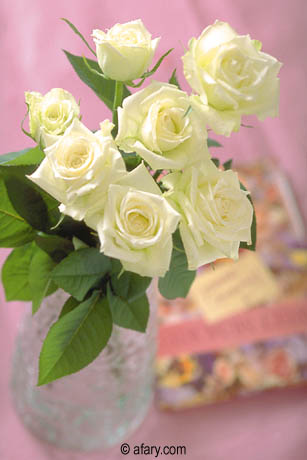 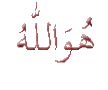 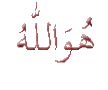 علاج الهموم

إن من طبيعة الحياة الدنيا، الهموم و الغموم التي تصيب الانسان فيها ، فهي دار الأدواء و الشدة و الضنك....
و هذه هي طبيعة الحياة الدنيا المعاناة و المقاساة التي يواجهها الانسان في ظروفه المختلفة و أحواله المتنوعة ...
لهذا كان مما تميزت الجنة به عن الدنيا أنه ليس فيها هم و لا غم ”لا يمسهم فيها نصب و ما هم منها بمخرجين ...“

فاليكم اخوتي  في الله بعض الطرق لعلاج هذه الهموم ..
و نتمنى من الله أن يبعد عناا لهموم و ان يغفر لنا و يثبت قلوبنا على دينه و أن يرزقنا الجنة فانه على كل شيء قدير .....
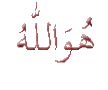 التســـــلح بالايـــمان المــقـرون بالـعمل الصـــالح:

” من عمل صالحاً من ذكر أو أنثى و هو مؤمن فلنحيينه حياة طيبة و لنجزينهم أجرهم
 بأحسن ما كانوا يعملون“.

و يقول رسولنا الكريم“عجباً لأمر المؤمن إن أمره كله خير و ليس ذاك لأحد الا للمؤمن
 ان اصابته سراء شكر و ان أصابته ضراء صبر فكان خيراً له ”.

النــظـر لفـوائــد الابتــلاء:

قال رسول الله“ما يصيب المسلم من نصب و لا وصب و لا هم و لا حزن و لا أذى و لا غم
حتى الشوكة يشاكها الا كفر الله بها من خطاياه“.

و قال رسول الله“إن الله إذا أراد بعبد خيراً عجل له العقوبة في الدنيا ، و إذا أراد بعبد
 شراً أمسك عنه حتى يوافى القيامة بذنبه“.
معرفة حقيقة الدنيا :
المؤمن يعلم أن الدنيا فانية، و متاعها قليل ... ان أضحكت قليلا أبكت طويلا و ان أعطت يسيراً منعت كثيراً و المؤمن فيها محبوس كما قال رسول الله“الدنيا سجن المؤمن و جنة الكافر“.
النفـس تبكـي على الدنيـا و قد علمـت .....  أن السـعادة فيـها ترك ما فيـــها
لا دار للـمرء بعــد المـوت يسكنـها .....  الا التي كان قبل المـوت بانيـــها
فان بنـاها بخـير طـاب مسـكـنه ..... و ان بنـاهـا بشــــر خـــاب بانيـــــها
فهذه هي حقيقة الدنيا فما هي الا ممر لدار مقر !!؟؟

و موت المؤمن راحة له من غموم دار الدنيا و همومها و آلامها كما في الحديث:

“اذا حًًٌََُُضر المؤمن أتته ملائكة الرحمة بحريرة بيضاء فيقولون: اخرجي راضية 

مرضياً عنك إلى روح الله و ريحان و رب غير غضبان فتخرج كأطيب ريح المسك
حتى إنه ليناوله بعضهم بعضاً حتى يأتون به باب السماء فيقولون:ما أطيب هذه الريح

 التي جاءتكم من الأرض فيأتون به أرواح المؤمنين، فلهم أشد فرحاً به من أحدكم بغائبه

 يقدم عليه فيسألونه ماذا فعل فلان؟ماذا فعل فلان؟فيقولون:دعوه فإه كان في غم الدنيا ..

... و إن الكافر اذا احتضر أتته ملائكة العذاب بمسح فيقولون:اخرجي ساخطة مسخوطاً

عليك الى عذاب الله عز و جل فتخرج كأنتن ريح جيفة حتى يأتون به باب الأرض

 فيقولون: ما أنتن هذه الريح حتى يأتون به أرواح الكفار“

إن هذا المعنى الذي يدركه المؤمن لحقيقة الدنيا  يهون عليه كثيراً من وقع المصاب و 
ألم الغم و نكد الهم لأنه يعلم أنه أمر لابد منه فهو من طبيعة هذه الدنيا ....
ابتغاء الأسوة بالرسل و الصالحين :
و هم أشد الناس في الدنيا ابتلاء و المرء يبتلى على قدر دينه والله اذا أحب عبدا ابتلاه .

أن يجعل العبد الآخرة همه:
هموم الدنيا تشتت النفس و تفرق شملها فاذا جعل العبد الآخرة همه جمع الله له شمله
 و قويت عزيمته.

قال بن القيم رحمه الله:إذا أصبح العبد و أمسى و ليس همه إلا الله وحده ، تحمل الله
 عنه سبحانه حوائجه كلها ، و حمل عنه كل ما أهمه ، و فرغ قلبه لمحبته ، و لسانه
لذكره ،و جوارحه لطاعته، و إن أصبح و أمسى و الدنيا همه ، حمله الله همومها و 
غمومها و أنكادها ووكله الى نفسه فشغل قلبه عن محبته بمحبة الخلق ،و لسانه عن
 ذكره بذكرهم و جوارحه عن طاعته بخدمتهم و أشغالهم ، فهو يكدح كدح الوحوش في
خدمة غيره .. فكل من أعرض عن عبودية الله و طاعته و محبته بلي بعبودية المخلوق
و محبته و خدمته .
دعــــاء اللــــه تعالى:

و هذا نافع جداً و منه ما هو وقاية و منه ما هو علاج ، فأما الوقاية فعن أنس بن مالك قال : كنت أخدم رسول الله ، إذا نزل فكنت أسمعه كثيراً يقول:

” اللهم إني أعوذ بك من الهم و الحزن و العجز و الكسل و البخل و الجبن و ضلع الدين و غلبة الرجال“
و هذا الدعاء مفيد لدفع الهم قبل وقوعه .

فإذا وقع الهم و ألم بالمرء ، فباب الدعء مفتوح غير مغلق، و الكريم عز و جل إن طرق لديه الباب و سئل أعطى و أجاب ...
يقول عز و جل:“و إذا سألك عبادي عني فإني قريب أجيب دعوة الداع إذا دعان فليستجيبوا لي و ليؤمنوا بي لعلهم يؤشدون“
دعـــــاء الــفـــرج

أهديكم هذا الدعاء العظيم المشهور الذي حث النبي كل من سمعه أن يتعلمه و

 يحفظه : قال رسول الله:“ما أصاب أحد قط هم و لا حزن فقال: اللهم إني عبدك و

 ابن أمتك ناصيتي بيدك ماض في حكمك، عدل في قضاؤك، أسألك بكل اسم هو لك 

سميت به نفسك ، أو علمته أحد من خلقك ، أو أنزلته في كتابك ، أو  استأثرت به

  في علم الغيب عندك ، أن تجعل القرآن الكريم ربيع قلبي و نور صدري ، و جلاء 

حزني ، و ذهاب همي إلا أذهب الله همه و حزنه أبدله مكانه فرجاً“

قال:فقيل:يا رسول الله ، أفلا نتعلمها ؟ فقال : بل ينبغي لمن سمعها أن يتعلمها“.
دعاء الكرب

عن ابن عباس أن رسول الله كان يقول عند الكرب“لا إله إلا الله العظيم الحليم ، لا اله الا الله رب العرش العظيم ، لا اله الا الله رب السموات و رب الأرض و رب العرش الكريم.

”دعوات المكروب:اللهم رحمتك أرجو فلا تكلني الى نفسي طرفة عين و أصلح لي شأني كله لا اله الا أنت“.

و لا تزال هناك العديد من الأشياء لعلاج الهموم مثل:

 التوكل على الله عز و جل.
 ترك الحزن على ما مضى و الخوف مما يأتي.
 الاكثار من ذكر الله.
 اللجوء الى الصلاة.
قصر الدنيا و غلاء العمر.

 حـســن الظن بالله.

 التحدث بنعم الله.

 العلم النافع و العمل الصالح.

 النظر الى محاسن ما يكره.

 عدم السماح بتراكم الأعمال و الواجبات.

 التوقع المستمر و الاستعداد النفسي.

 مشاورة أهل العلم و طلب نصيحتهم.
تذكرة
و أخيراً نذكر أنفسنا بأن هموم الدنيا  - و ان كانت عظيمة و كثيرة- فان هموم الآخرة أعظم و غمومها و كروبها أشد و من ذلك ما يصيب الناس في أرض المحشر ...
فيقول رسول الله“.... أنا سيد الناس يوم القيامة و هل تدرون مم ذلك ؟ يجمع الله الناس الأولين و الآخرين في صعيد واحد يسمعهم الداعي و ينفذهم البصر و تدنو الشمس فيبلغ الناس من الغم و الكرب ما لا يطيقون و لا يحتملون فيقول الناس: ألا ترون ما قد بلغكم ، ألا تنظرون من يشفع لكم الى ربكم فيقول بعض الناس لبعض: عليكم بآدم ....... ”
و لا علاج لغموم و كروب ذلك اليوم الا بالاقبال على الله في هذا اليوم ....
و أخيراً فلنذكر دائما ان الدنيا و الله زائلة و أنها ليست الا ممر لدار مقر و تذكروا دوماً قول الشاعر
تزود من التقوى فانك لا تدري .... اذا جن ليل هل تعيش إلى الفجر؟؟
فكم من صحيح مات من غير علة .... و كم من عليل عاش حيناً من الدهر ؟
و كم من صبي يرتجى طول عمره .... و قد نسجت أكفانه و هو لا يدري ؟!!!
و لا تنسونا في فلسطين و في العراق و لكل المسلمين من دعائكم
و السلام عليكم و رحمة الله
islam